Direction générale de l’enseignement scolaire
XX/XX/XXXX
1
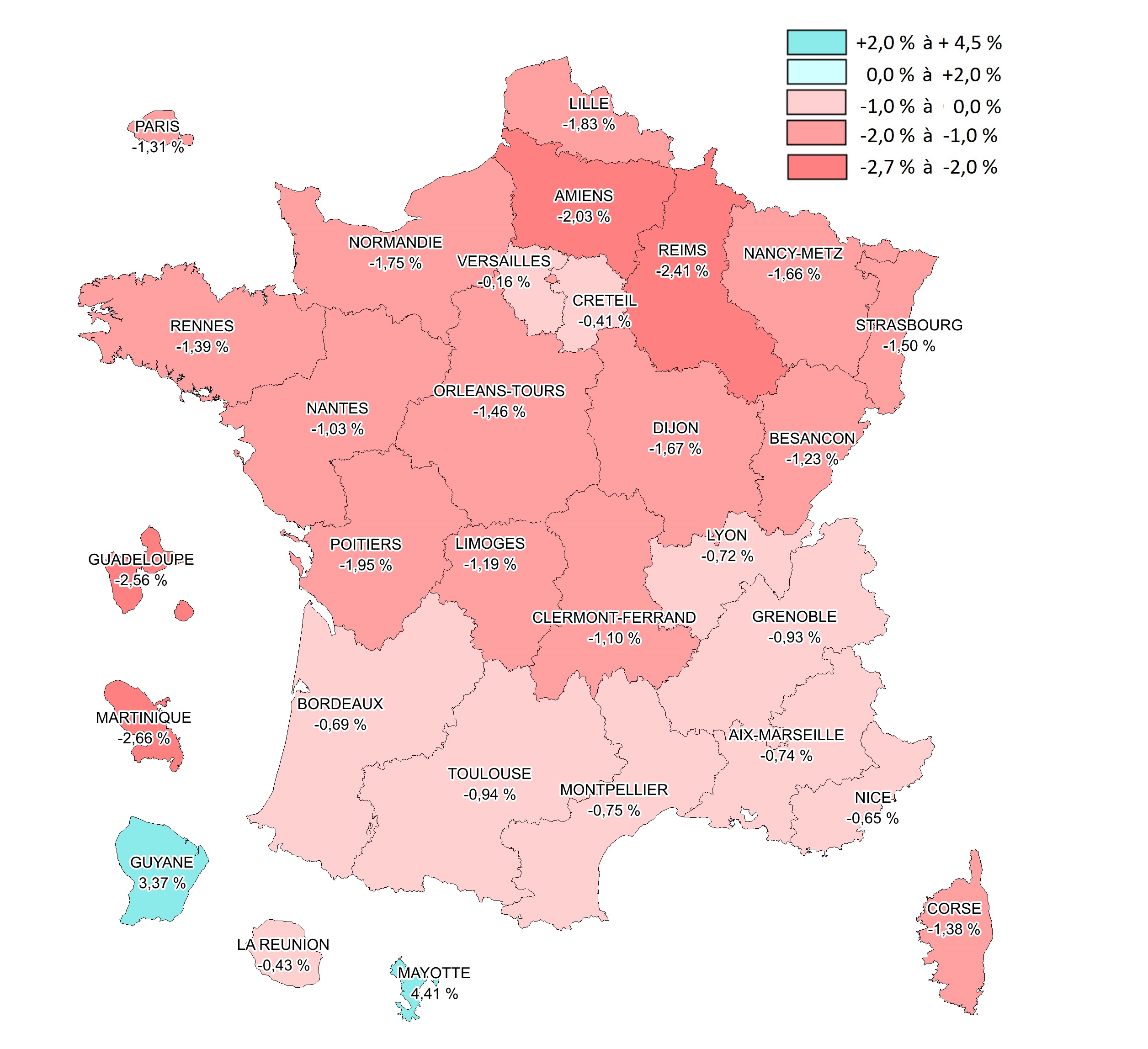 Carte n°1 – Prévisions 2021 du 1er degré
Évolution nationale : 
- 56 243 élèves (- 1,0%)
2
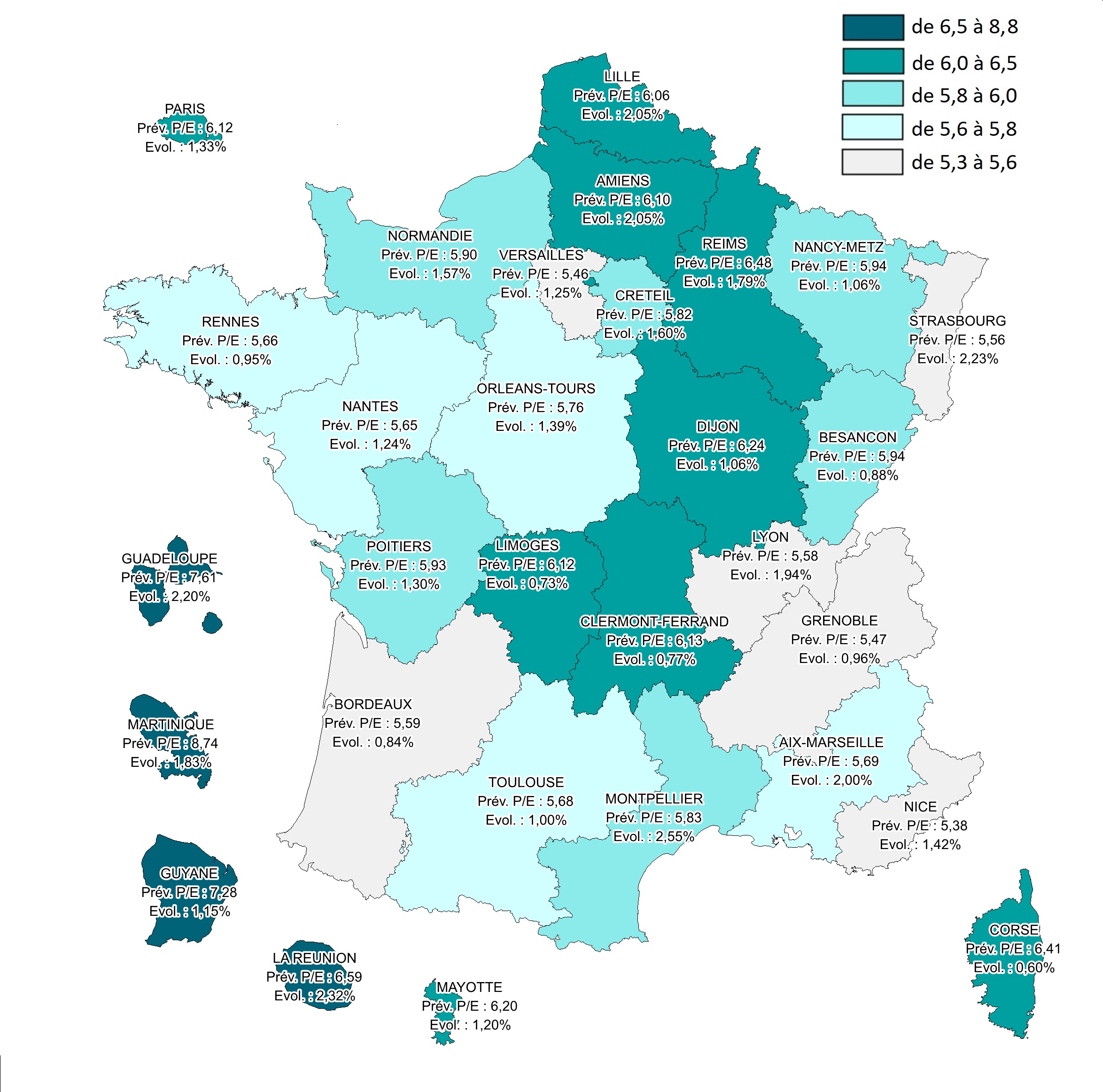 Carte n°2 – P/E 2021
Nombre de professeurs pour 100 élèves (P/E) prévu à la rentrée scolaire 2021 : 5,82
Évolution + 1,47 %
3
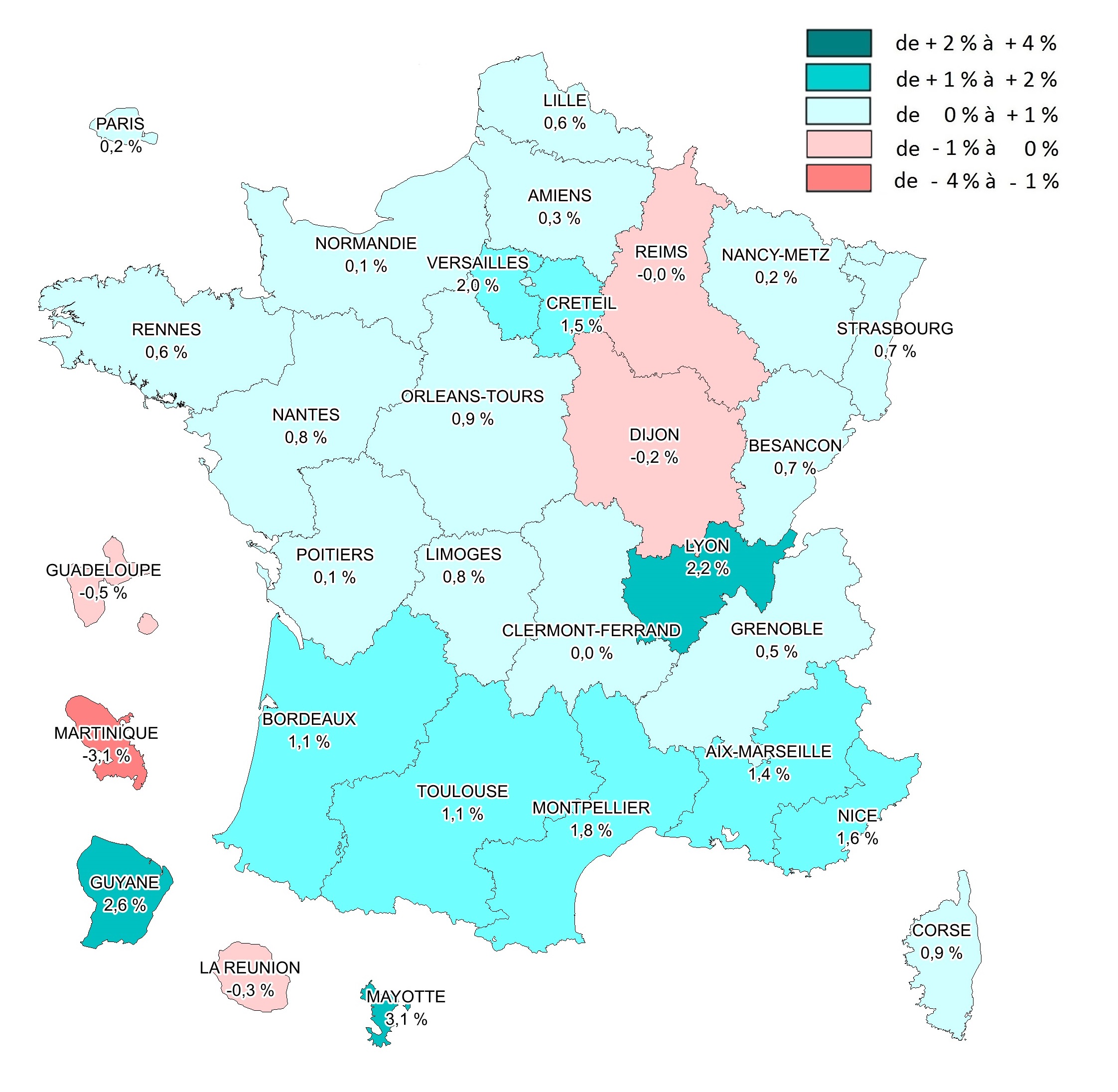 Carte n°3 
Prévisions 2021 du 2nd degré
Evolution nationale attendue : + 43 518 élèves (+0,9%)
fondée sur une hypothèse haute de retour des élèves du 2nd degré actuellement instruits dans la famille
4
Carte n°4
Mesures de rentrée en moyens d’enseignement (P140+P141)
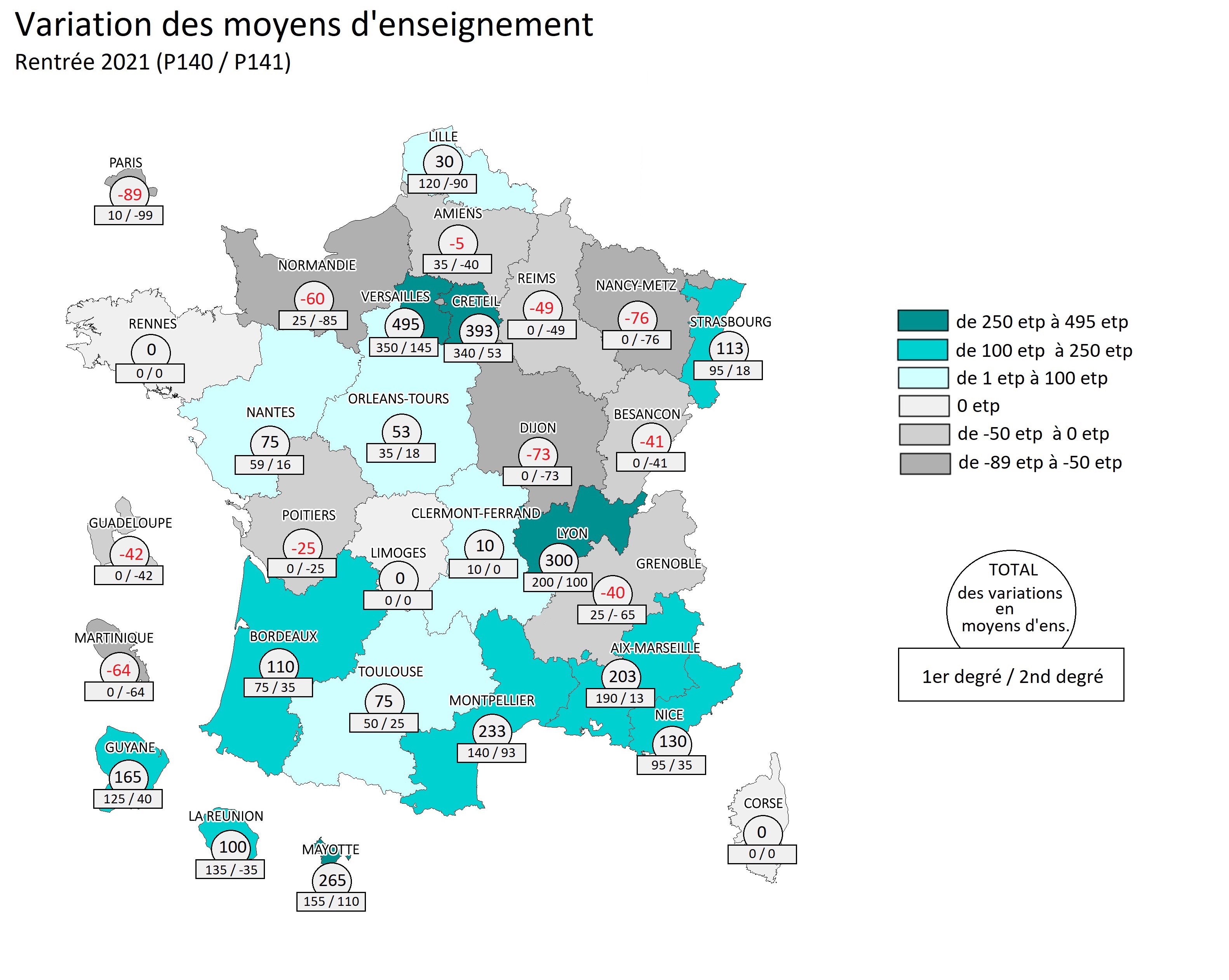 5
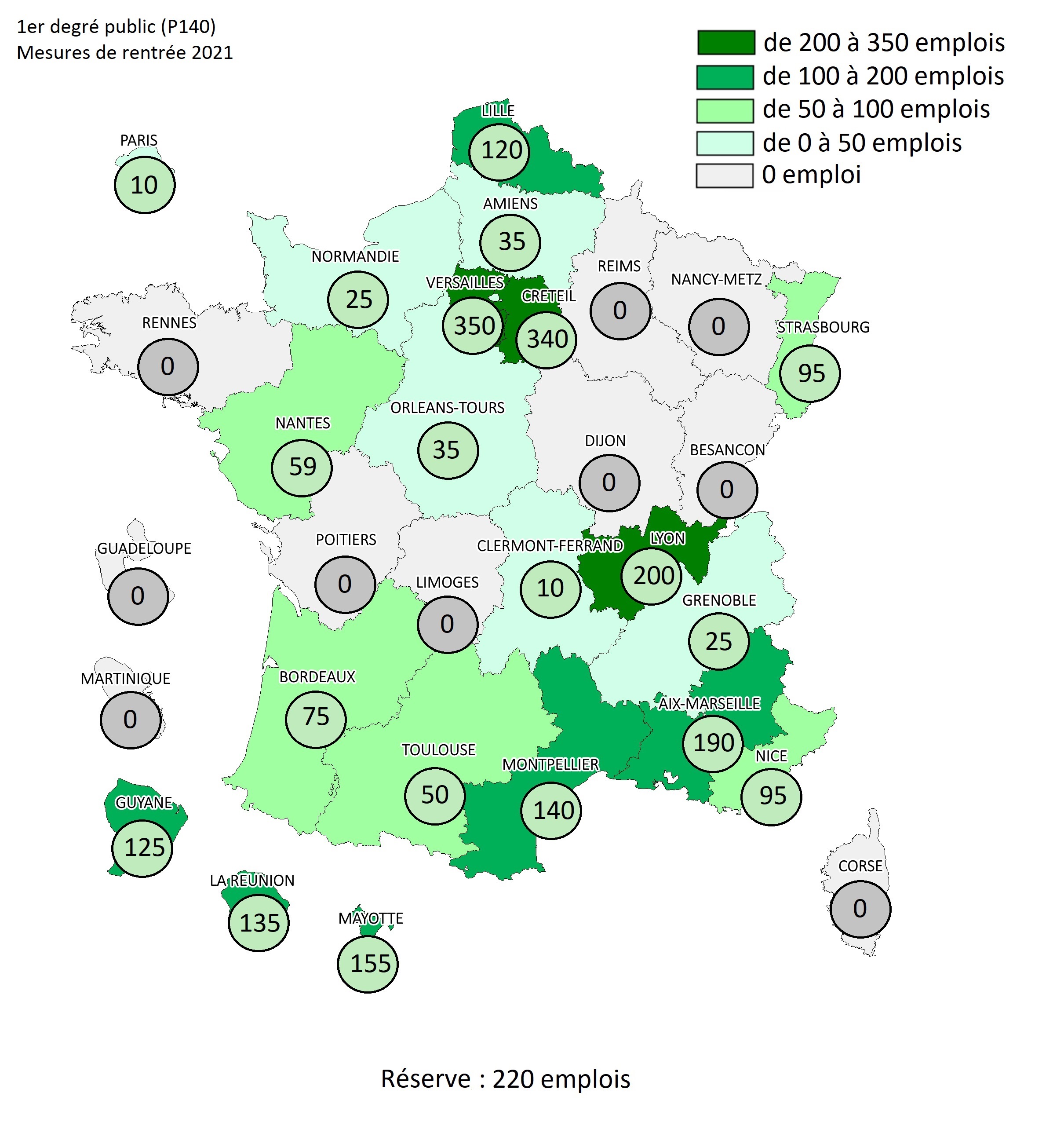 Carte n°5
Mesures 2021 du 1er degré public
6
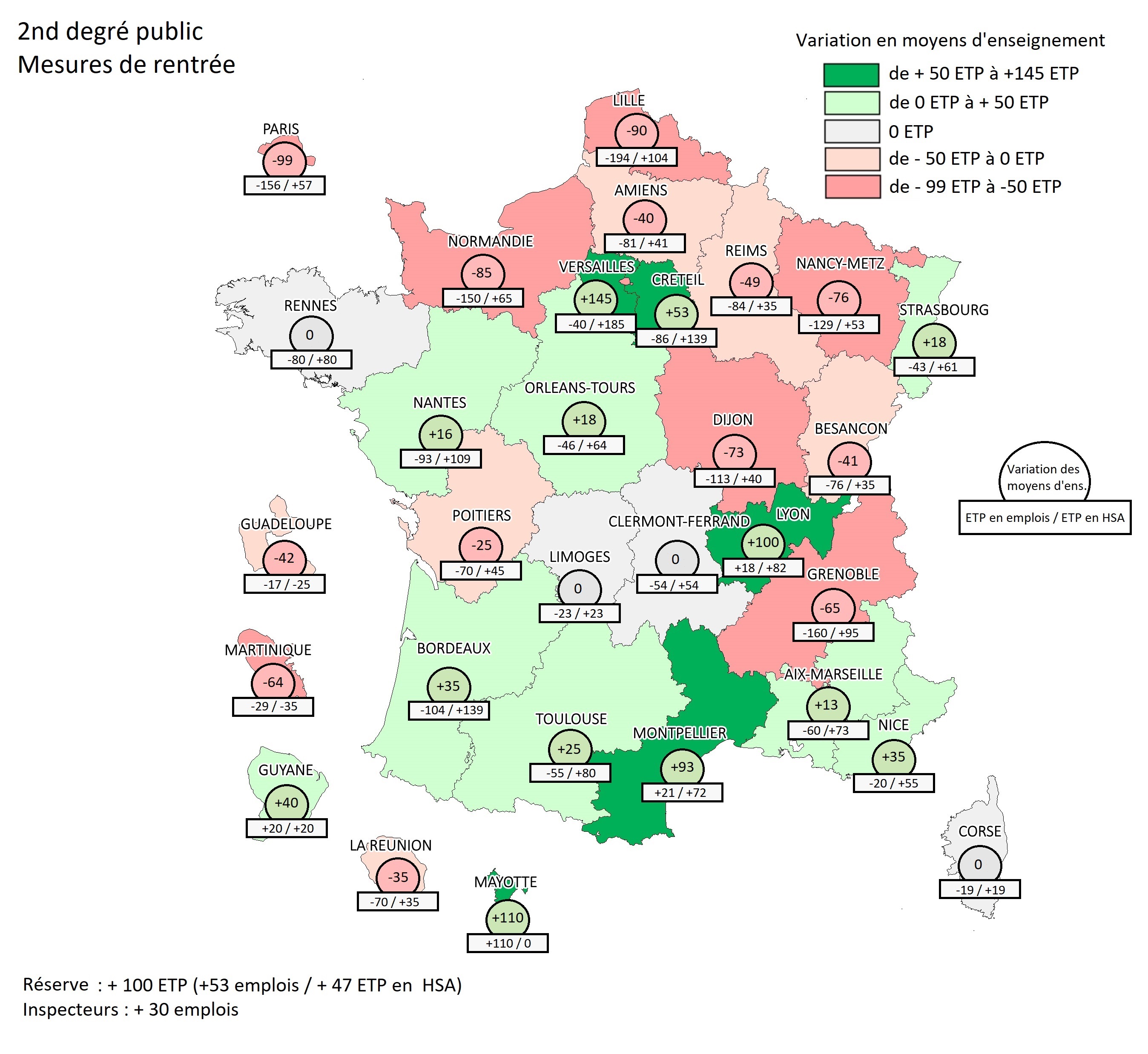 Carte n°6
 Mesures 2021 du 2nd degré public
7